Large Scale Anisotropy in the Universe
Pankaj Jain 
I.I.T. Kanpur
Introduction
Universe is assumed to be statistically homogeneous and isotropic at large distance scales

No preferred position or direction                   
                         Cosmological Principle
Cosmic Frame of  Rest
isotropy applies only in one frame, the cosmic frame of rest

In a different frame the background density, temperature display dipole anisotropy due to our local motion
Does not follow from fundamental principle such as translational and rotational symmetries
It is justified only by inflation
Big Bang Paradigm
Initially Universe may be  anisotropic and inhomogeneous 
Inflation causes a small region to expand exponentially, leading to isotropy and homogeneity
Also leads to causal connection of the surface of last scattering
Expect: independent of the initial metric (anisotropic, inhomogeneous) inflation will quickly lead to isotropy and homogeneity 

But this has been shown only for a limited class of metrics (Wald 1983)

Not proved in general

On the contrary, Penrose (1989) has shown that this works only for very special cases
Even the limited class of metrics which lead to isotropy allow the possibility of anisotropy on large distance scales 

            (Aluri and Jain 2012, Rath et al 2013)
Furthermore inflation itself is so far not established
We should observationally test isotropy or statistical isotropy 

Here we restrict ourselves to isotropy since homogeneity is harder to test

We already know Universe is isotropic
At what accuracy does it apply?
Their exist several observations which appear to violate the cosmological principle


Radio source count and sky brightness
Radio polarized flux
Radio polarizations from radio galaxies
Cosmic Microwave Background anisotropies
Alignment of optical polarizations from quasars
Alignment of radio polarizations and galaxy axes
Testing isotropy in radio surveys
At large redshifts (z>0.1) all observables should be statistically isotropic, up to kinematic effects i.e. our motion relative to the cosmic frame of rest
Dipole anisotropy in matter
Matter distribution is expected to show dipole anisotropy due to our motion with respect to the cosmic frame of rest
Effect seen in NVSS but with larger amplitude
direction  CMB dipole
One of the science goals of SKA to extract our motion relative to cosmic frame of rest
Need to develop a proper data pipeline to extract this effect reliably
NVSS matter anisotropy Cℓ
TGSS matter anisotropy Cℓ
Spectral Index
S  
 should be isotropic

We have tested this using GLEAM catalog

Find  a significant anisotropy
Spectral Index
It may be useful to jointly have an accurate extraction of  using uGMRT and ASKAP
Flux Distribution
N  Sx
x should be isotropic;  tested  using NVSS catalog

Full sky: x = 0.9939 ±0.0025
Results consistent with isotropy, 
deviation roughly 1 signa

Should be tested with larger data
Flux Distribution
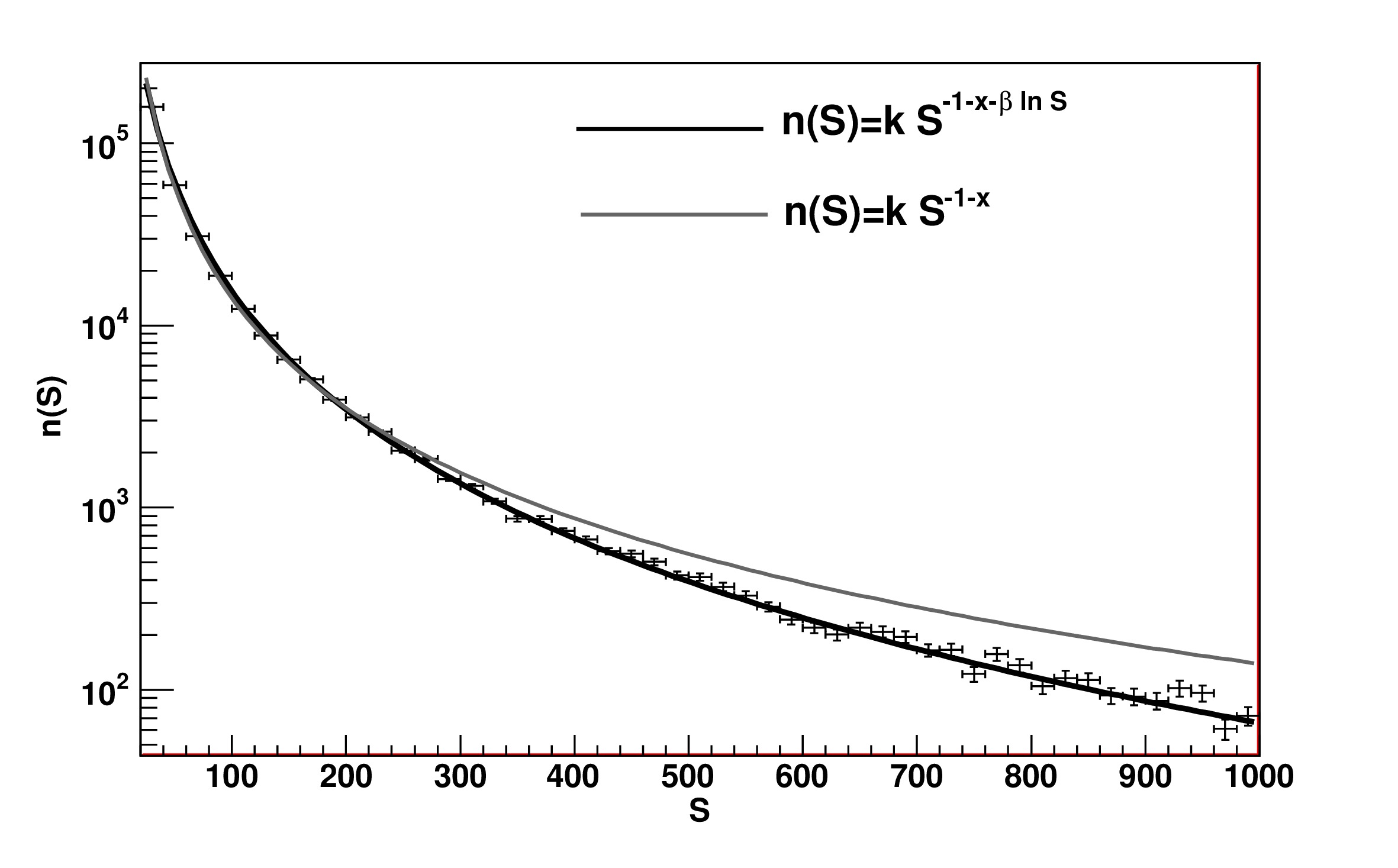 Flux per Source
Mean flux per source should be isotropic

NVSS is consistent with isotropy

TGSS deviates from isotropy
NVSS flux per source
TGSS flux per source
Proposal
Develop a data pipeline to extract the observables , , flux per source, number counts
Interested in the sky distribution of these observables
Extract the dipole in number counts which relates to our velocity relative to cosmic frame of rest
Challenges in Testing Isotropy
Need to map the sky uniformly
Need to control time and direction dependent instrumental bias
Need sufficiently large data so that local fluctuations are small
Local Universe is not isotropic, so we need to large redshift: But how large? How to remove local sources?
Additional Challenges in extracting local velocity
The sky coverage is limited, need to extract dipole from partial sky
Need to properly relate dipole to local velocity, depends on assumptions of spectral and flux distribution of sources
Conclusions
Theoretical justification for isotropy is weak
It should be tested by a dedicated observational survey in several different observables
This will also allow an accurate determination of our velocity relative to the cosmic frame of rest
[Speaker Notes: T]
Alignment of radio polarizations and galaxy axis
Alignment effect seen on small angular scales

Polarization (JVAS/CLASS data)  (Tiwari et al) 

Galaxy axis:
GMRT                    (Taylor and Jagannathan)
FIRST catalogue   (work in preparation)
Kinematic Dipole
Flux density
 = frequency
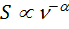 Sources are distributed isotropically in the cosmic frame of rest
N = number counts above some flux limit Slow
N  (Slow)x
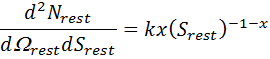 Dipole in Moving Frame
An observer in motion relative to the cosmic frame of rest observes a dipole distribution in number counts  due to Doppler and Aberration effect.
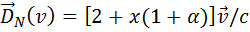 Sky brightness (number counts weighted by flux density) also picks up a dipole
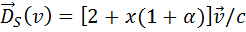 Handling Masked Regions
We may extract dipole directly from masked sky
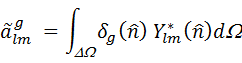 masked sky
alm = full sky harmonic  coefficient
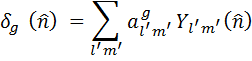 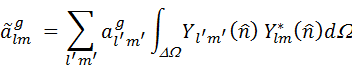 Handling Masked Regions
Alternatively, we may fill the masked sky with isotropic source distribution and extract dipole harmonic coefficients directly from the full sky
We generate a large number of such full sky maps each filled with different randomly generated data
The final result is obtained by taking an average
This procedure may lead to some bias which is estimated by simulations
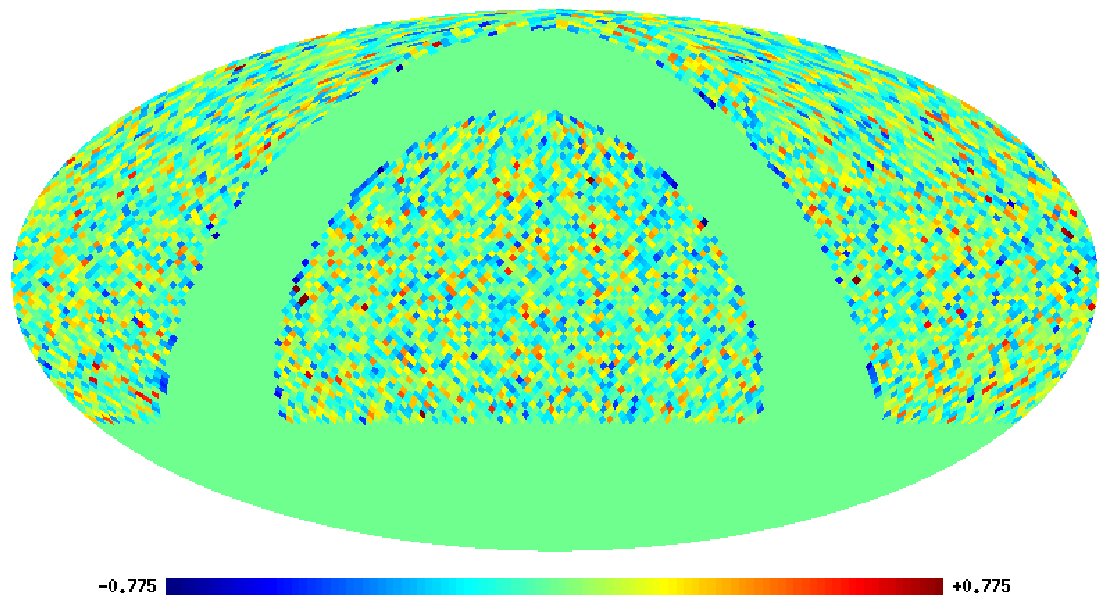 NVSS
Masked regions filled
Results (S > 20 mJy)
Number of sources = 240772
Bias factors: k = 0.88, =9.2 deg,           					=8.8 deg
DN = 0.01250.0040
v = 1000320 Km/s
RA = 15927
Dec = -1522
CMB dipole
v = 369 Km/s
RA = 167.9
Dec = 6.93
random
data
Matter dipole gives a hint of presence of intrinsic dipole
This is interesting due to the presence of other effects in the same direction (roughly pointing towards Virgo)
Alignment of radio polarizations at 100 Mpc (supercluster) scale
In a galaxy supercluster, the supercluster background magnetic field may induce correlations in the galaxy orientations
Radio waves arise due to synchrotron emission. Their polarizations are known to be correlated with the galaxy jet axis 
Hence polarizations may show alignment on supercluster scale(100 Mpc)   (Tiwari and Jain 2015)
We use this idea to extract spectral index of intergalactic magnetic field (nB   2.7)
A possible model (class 1)Spontaneous Violation of Isotropy
There exists a super horizon mode, i.e. perturbation with wavelength larger than the horizon size. 
   


It might be generated very early during inflation and re-enters the horizon after decoupling. 
It can lead to alignment of quadrupole and octopole                      (Gordon et 2005)
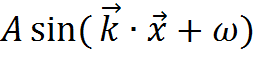 (Gordon et al 2005, Erickcek et al 2008)